«НЕДАРОМ ПОМНИТ ВСЯ РОССИЯ ПРО ДЕНЬ БОРОДИНА…»
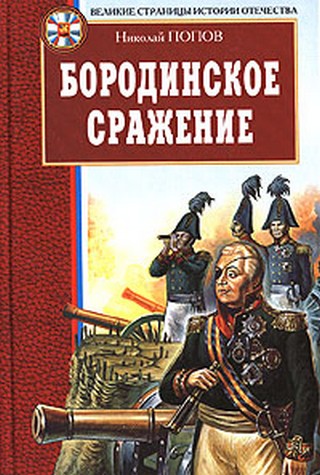 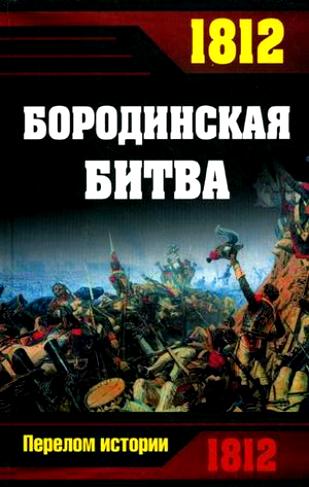 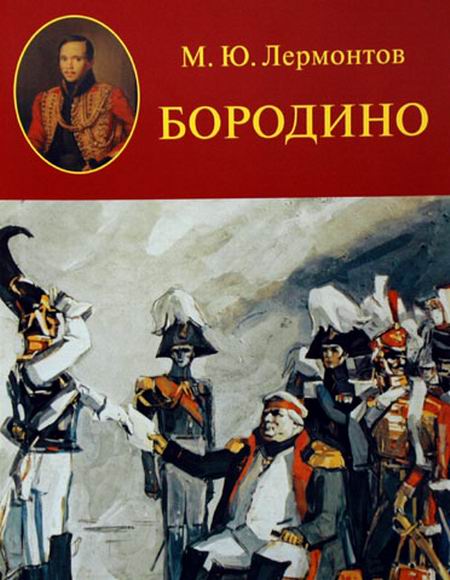 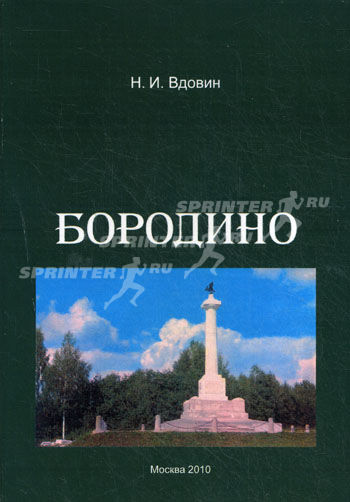